The user can demonstrate on a projector or computer, or print the presentation and make it into a in a wider field
管理培训之——
日期：20XX.XX
主讲人：优品PPT
有效管理团队
LOGO
目 录 / CONTENTS
05.如何建立高效团队
06.团队士气与团队评估
01.如何塑造团队
02.如何使团队达到共同目标
03.有效管理和领导团队
04.与上司的相处之道
https://www.ypppt.com/
PART 01
如何塑造团队
How to shape the efficient team
团队的定义
团队是由以下四要素的人组成的
共同承担责任的方式；有责任心
相同的目的
1
3
2
4
YOUR TITLE
YOUR TITLE
YOUR TITLE
YOUR TITLE
团队成员具有团队意识，有归属感
成员之间互相依赖，相互作用，相互影响
团队的定义
只有团队整体,没有个人英雄
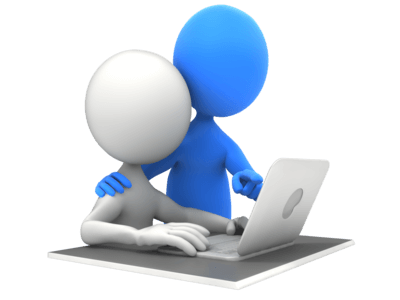 共同承诺，实现一个重要的目标!
所有的人都清楚：除非全体队员共同努力，这个目标是不可能实现的
团队是一组人为实现一个共同的目标而一起工作。
团队与群体的区别
团队与群体的区别
工作群体 vs 工作团队
目标的实现
合作性
责任性
技能
随机/不同
中性
个人
个人
整体业绩
积极主动
个人+ 集体
互补型
PPT下载 http://www.1ppt.com/xiazai/
团队管理 vs 部门管理
无权下命令,协调者，组织者, 有自己的工作
灵活
任命/选举
左右
角色和责任已明确
建立/撤消
带头人
权力
信息的流动
任务
稳定
积极主动
个人+ 集体
上下
经理可以安排临时性任务
事例
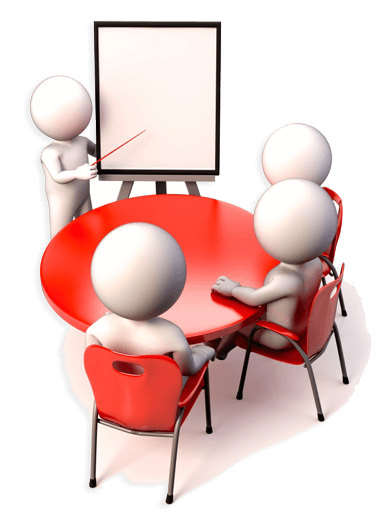 当团队的队员有一个共同的目标时，这个团队便具备巨大的力量。
事例
大雁的启示
每只雁鼓动双翼时，对尾随的同伴都具有“鼓舞”的作用。雁群一字排成V字型时，比孤雁单飞增加了百分之七十一的飞行距离。
当带头的雁疲倦了，它会退回队伍，由另一只取代它的位置。
队伍中后面的大雁会以叫声鼓励前面的伙伴继续前进。
当有雁只生病或受伤时，其它两只雁会由队伍飞下协助及保护它。这两只雁会一直伴随在它的旁边，直到它康复或死亡为止。然后他们自己组成队伍再开始飞行，或者去追赶上原来的雁群。
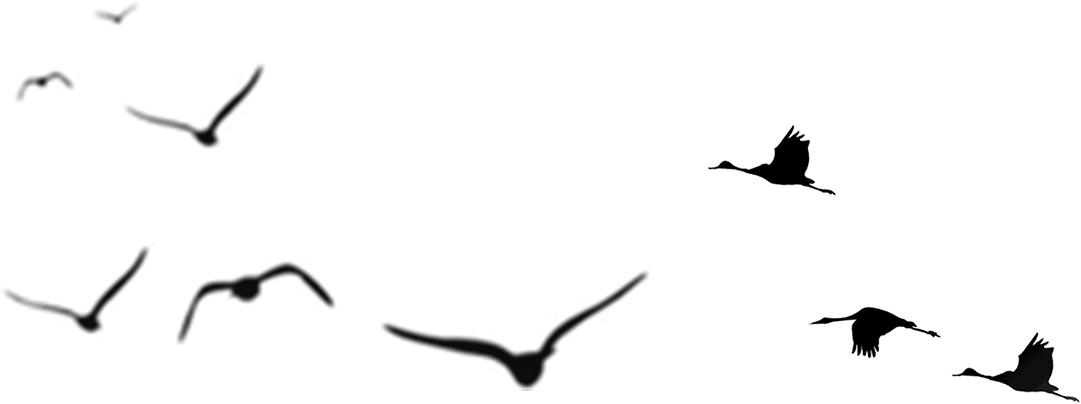 事例
在从事困难的任务时，轮流担任与共享领导权是有必要的，也是明智的，因为我们都是互相依赖的。要认识到自己也有能力不足的时候，懂得依靠团队力量而不是个人力量。
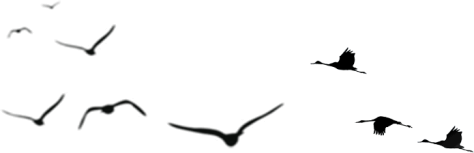 与拥有相同目标的人同行，能更快速，更容易地到达目的地，因为彼此之间能互相推动。
1+1 ＞2  的团队才是优秀的团队。
如果我们与大雁一样聪明的话，我们也会互相扶持，不论是在困难的时刻或在顺利的时刻。 
当有人必须离开团队时，我们实在应该举行一个告别仪式，因为它更多的是做给没走的成员看的。
如果我们与大雁一样聪明的话，我们就会留在与自己目标一致的队伍里，而且乐意接受他人的协助，也愿意协助他人。
我们必须确定从我们背后传来的是鼓励的“叫声”，而不是其它的“叫声”。
相互间的鼓励会振奋队员的精神，坚持到底。
PART 02
如何使团队达到共同目标
How to make the team to achieve common goals
建立工作团队
具有容易沟通、互动的环境
成员清楚地了解共同的目标
01
04
团队构成条件
共同的价值观及遵守一定的规范。
05
02
情报共享
成员对团队有归属感。
03
06
成员在不同领域具有特殊专才。
建立工作团队
成为团队成员的必要条件
勇于承担责任
对团队充满信任
溶入团队
良好的协作关系
01
02
必要条件
04
03
建立工作团队
团队内的主要角色
建立工作团队
建立工作团队的流程
Step1   明确订出Team的目的及目标
Step2   给予团队一个特殊的命名
Step3   选择适当的组员：挑战心、企图心、专业能力。
Step4   清楚界定每位成员扮演的角色
Step5   清楚界定每位成员的责任
Step6   选择团队的领导人
Step7   定期检查进度
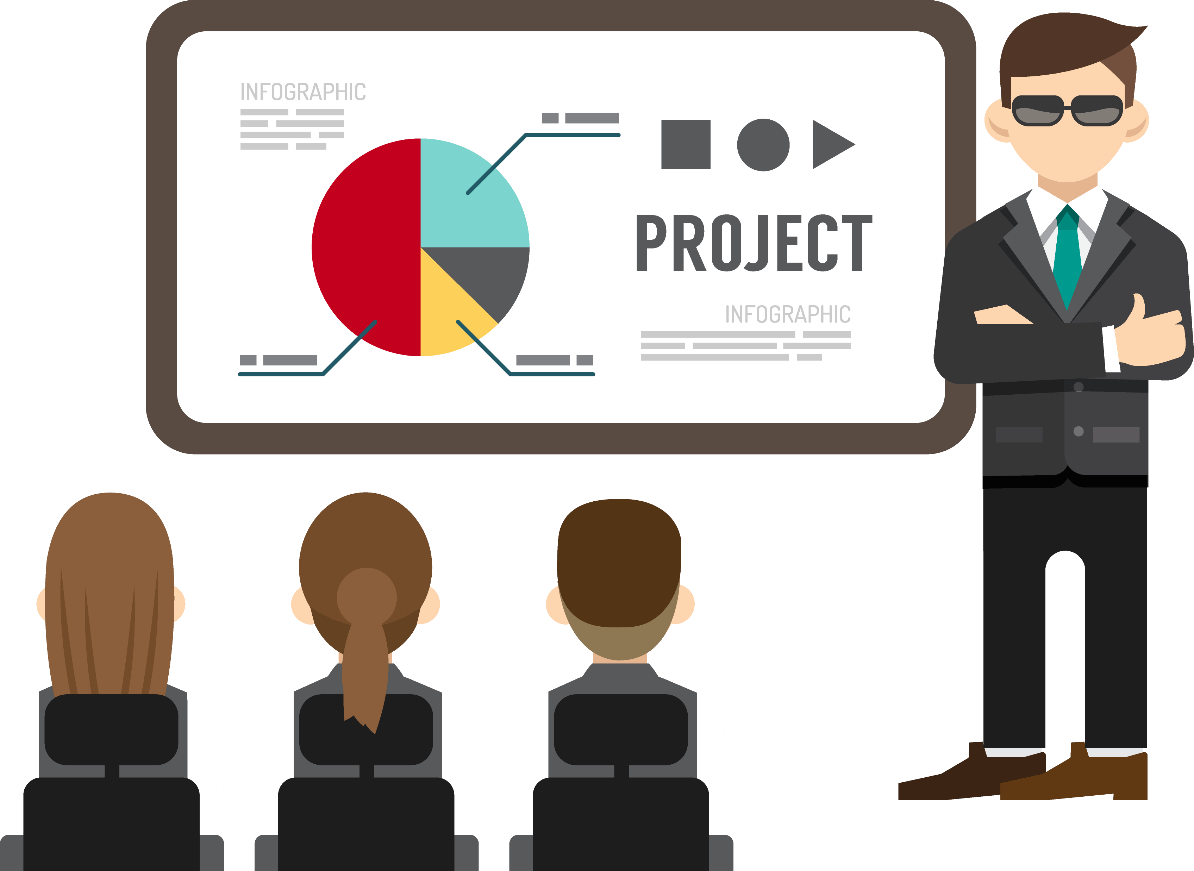 建立工作团队
建设一个团队的四个过程
01
03
动荡
表现
团队变得成熟，能发挥功能，理解怎样面对挑战，开始有成果
成员为个人利益、团队目标、各自的角色争论，也许会导致关系紧张
02
04
形成
规范
团队成员理解和接受他人，关注团队，沟通时小心翼翼
成员开始合作，团队内部开始达成平衡，各自的行为受到团队共同规范的约束，协作变得正常
建立工作团队
团队建立发展4个阶段
01
03
02
04
表现期通过共同努力，追求团队成功
动荡期重要时期，如果度过，则形成团队
形成期摸索阶段，主要任务形成团队内部框架，建立团队与外部的联系
规范期团队之间形成亲密关系
.
建立工作团队
每个阶段团队成员的感受？
热情
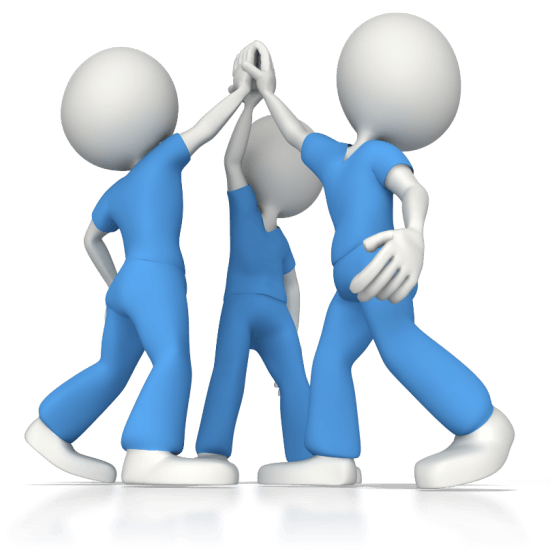 有希望
焦虑
沮丧
表现
规范
动荡
形成
PART 03
如何有效管理和领导团队
How to management and leadership team
团队需要的领导者
教练
角色模型
有远见
服务者
调节者
组织
控制
激励
计划
团队领导者的信念
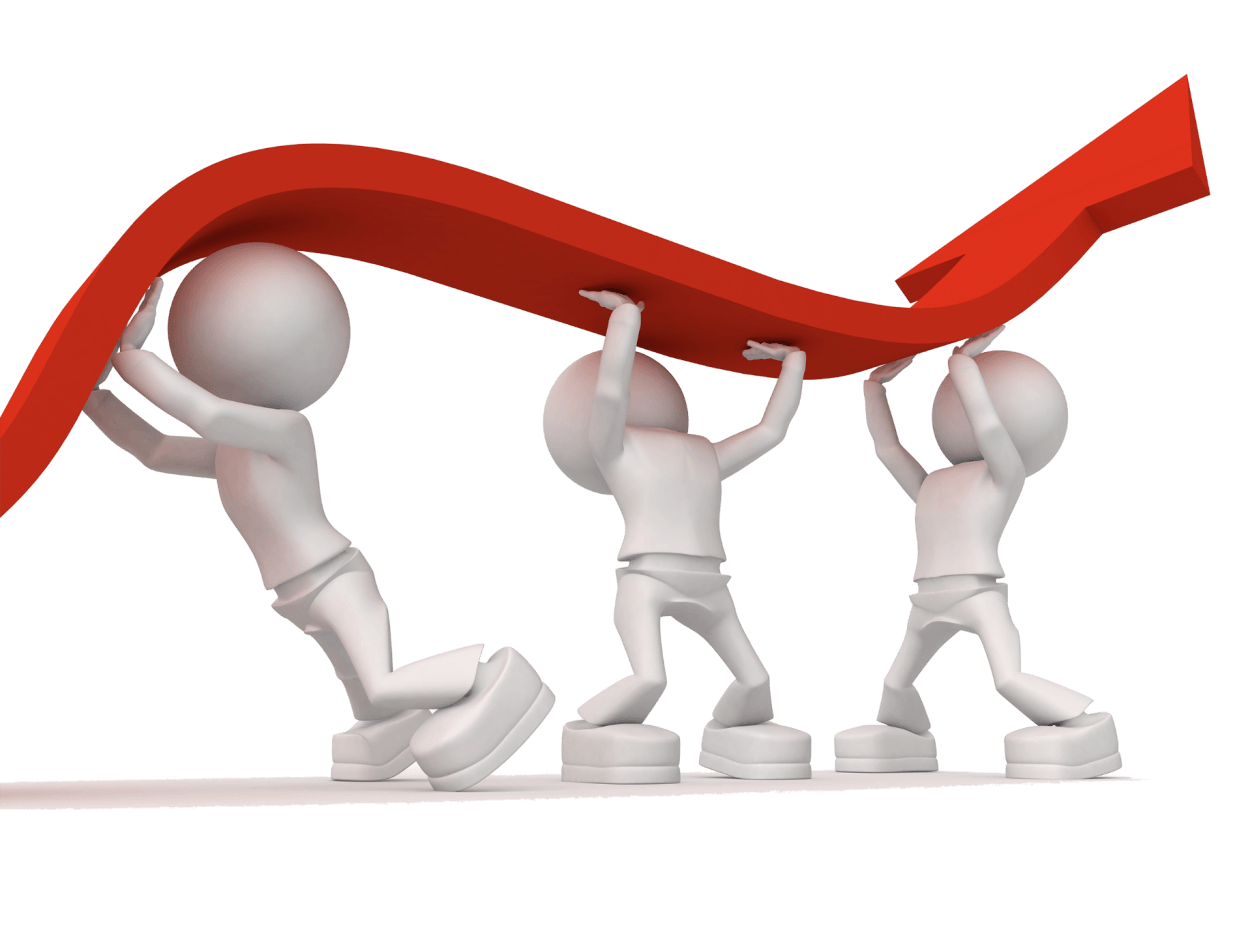 将团队的业绩放在首位，并且承认他自己  需要帮助，不搞个人秀
对团队的力量充满信心，对团队的成员有  无比的信心。
卓越领导者应具备的核心素质4E
Energy（活力）
个人精力充沛——有行动的冲劲
调动和鼓励他人的能力, 富有感染力的热情使组织的潜能发挥到极至
Energizer（激励）
4E素质
竞争精神对速度有与生俱来的追求，坚定的信念和大胆的支持
Edge（敏锐）
Execution（执行）
达到目标
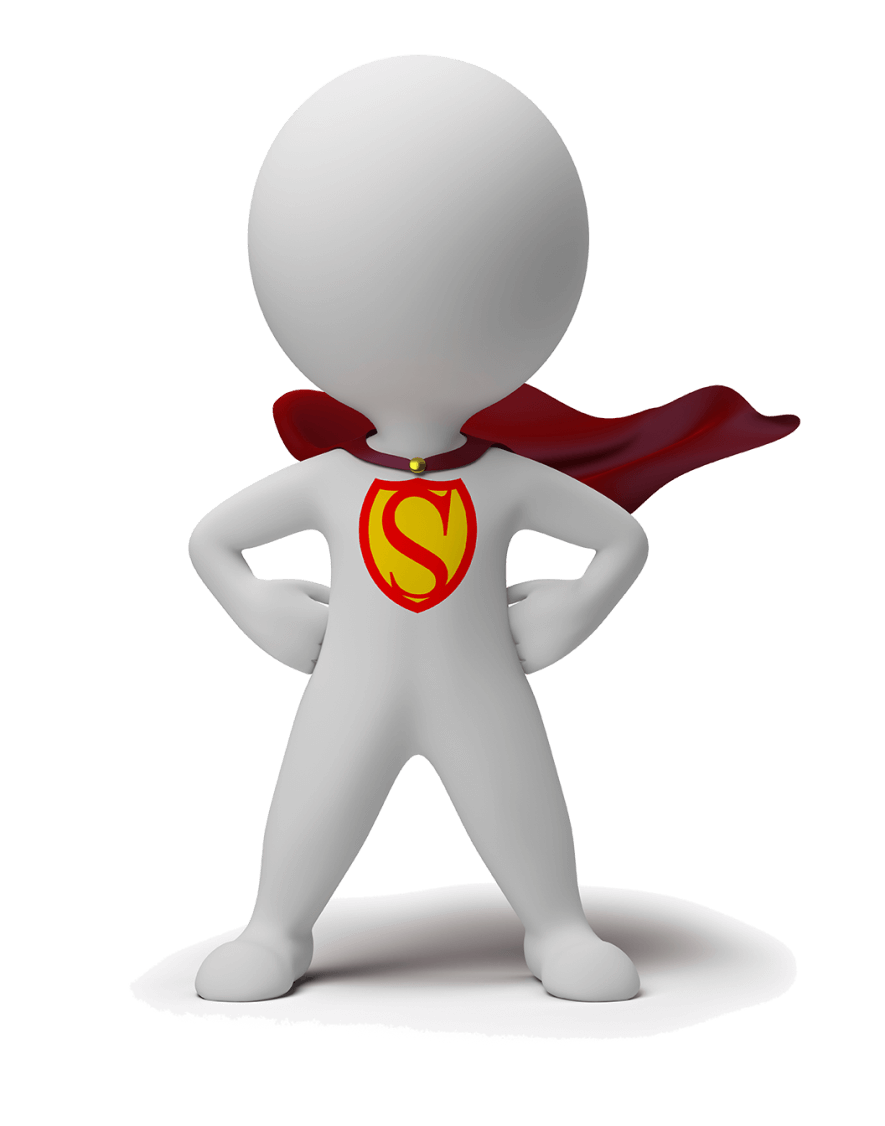 吸引追随者的七大法宝
让其他人感觉受尊重
树立你的远见
待人如己
对你自己和下属的行为负责
在公开场合表扬和私下批评
花时间去看和被看到
运用竞争
成功领导一个团队的七大方法
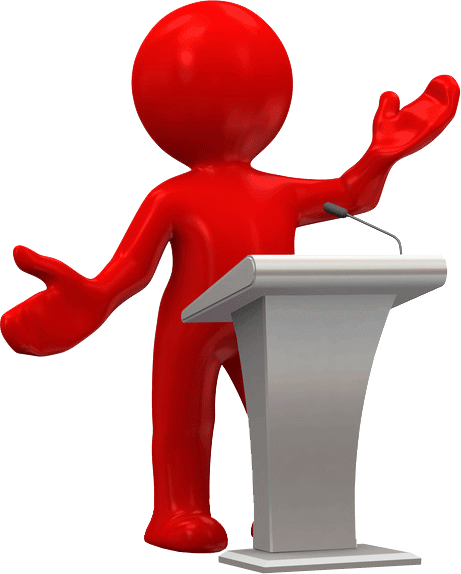 你要成为一名优秀的教练和老师
让管理成为一种生活方式，要天天去做
平易近人，与你的队员之间保持公开坦诚
定期或不定期召开恳谈会
不要放弃任何肯定别人成绩的机会
需要批评时，立即去做，并注意方法
保持铁的纪律
团队领导者在不同阶段的角色
团队方式
引导
形成
表现
授权
辅导
动荡
支持
规范
团队领导者在不同阶段的角色
如何管理和领导团队
如何管理和领导团队
如何管理和领导团队
PART 04
与上司的相处之道
The way of getting along with the boss
[Speaker Notes: https://www.ypppt.com/]
与上司的相处之道
向上司提出自己的意见
工作到一个段落，需向上司报告
不要在背地说上层主管的闲语
有事情要先向上司报告
向上司提供情报
理解上司的立场
依上司的指示行事
与上司的相处之道
难与上司相处的五种类型下属
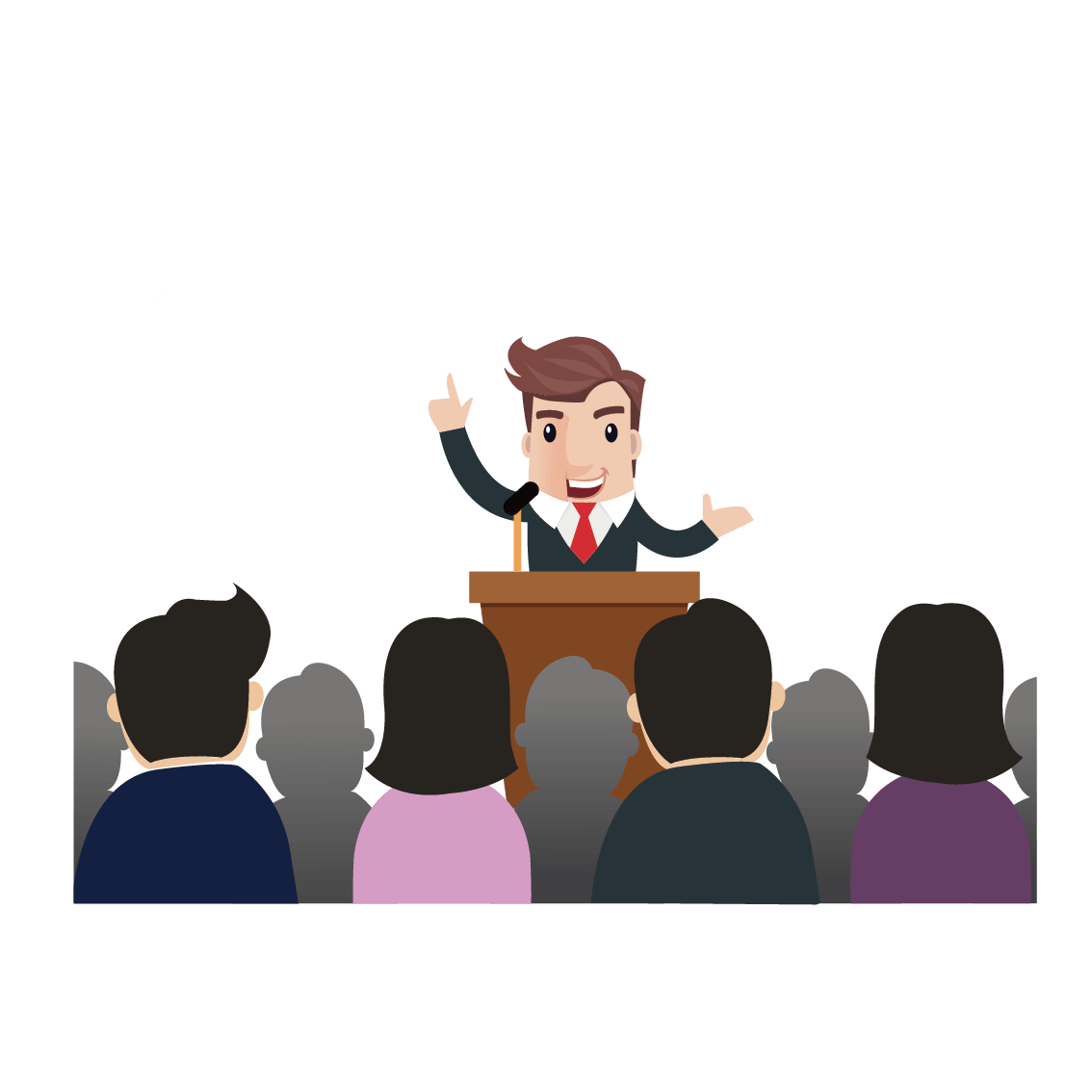 敬而远之型
我行我素型
自我推销型
持批评态度型
锋芒毕露型
PART 05
如何建立高效团队
How to set up efficient team
如何建立高效团队
成员的能力
一个团队要想有效地运作，需要3种不同技能类型的人：
具备决策和解决问题能力的人
善于聆听、反馈、解决冲突及其他人际关系    技能的人
有技术专长的人
如何建立高效团队
分配角色以及增强多样性
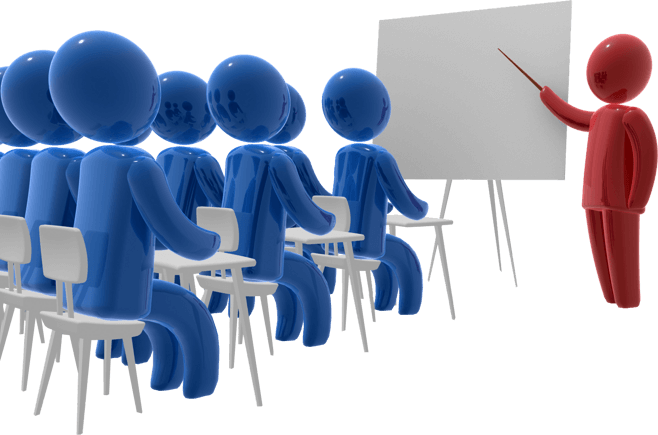 员工的人格特点与个人偏好应该与工作性质相符
如何建立高效团队
对于共同目的的承诺
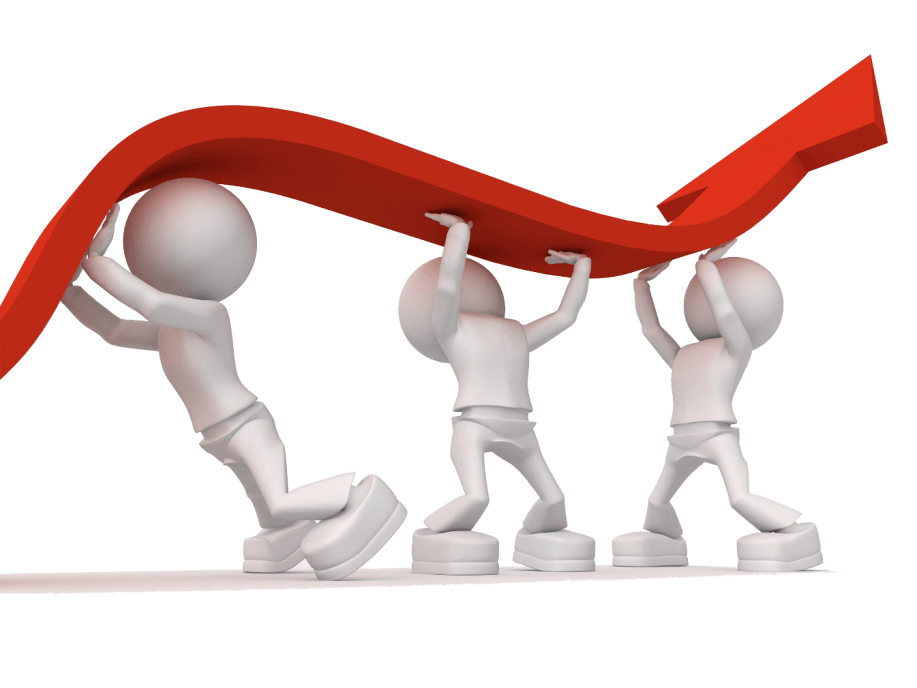 有效的团队具有一个大家共同追求的、有意义的目标，它能够为团队成员指引方向、提供推动力，让团队成员愿意为它贡献力量。
信任来自于诚信
如何建立高效团队
培养相互信任精神
信任是重要的，但也是脆弱的。它需要花时间去建立，更需要花精力去维护。
要表现出你为团队中其他人的利益工作也在所不辞
成员间“互赖”、“双赢”观点深入人心。
信任来自于公开，透明，把有关团队的情况、问题、挑战等告诉团队成员，解释你为什么要这样做。
如何建立高效团队
怎样赢得别人的信任呢？
尊重别人
01
06
展现你的才华
仔细聆听别人的意见，特别是不同的意见你对团队成员表达尊重的方法，仔细聆听别人的意见有助于建立一种融洽友好的关系;可以鼓励对方向我们提供更多的信息;提供机会来澄清或说明误解
通过展示你的技术能力和职业水平来赢的他人的尊重，尤其是要表现出你的沟通技能、解决冲突和其他的人际关系技能
05
02
做一个团队成员
谈出您的感想
让你的团队成员分享你的感觉，沮丧的，苦恼的，严肃的，别人会认为你跟他们一样有七情六欲，是真实的人，这样他们理解你是怎样的人，会增加对你的尊重和信任
在言行上要支持团队，捍卫团队和团队成员的利益，这表面你忠实于你的团队 。
04
03
公正
支持
在作出决策或采取行动前考虑一下在客观性和公正性方面别人会怎么理解，在业绩评估和奖励等方面要做得公正公平
要让团队成员在他们需要你时能找得到你，对团队成员的想法，主意等积极得提出帮助、建议、辅导和支持
如何建立高效团队
用心，而不是用脑。
看人的优点，与别人的优点相处。
01
04
怎样赢得别人的信任呢？
02
希望别人怎样待我，我就怎样去待别人。
05
真诚地赞赏他人。
06
03
做对方认为重要的，而不是自己认为重要的。
世上绝无愚蠢的人。
有效塑造高效团队
塑造高绩效团队
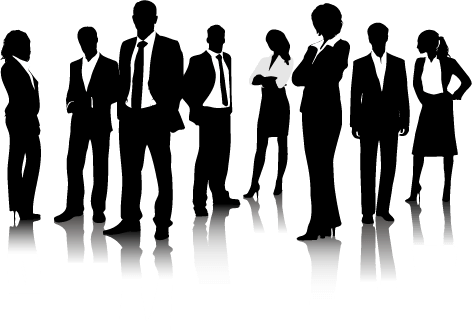 加强团队成员之间的合作力度
01
更有效的管理
02
更好地作出决定
03
更好地提高生产率
04
能有更高的效率和更好地绩效
05
高效团队的特征
相互信任和尊重
共享的领导
有效的工作流程
尊重差异化
持续的学习
开放的沟通
灵活和适应
有愿意为之奋斗的共同目标
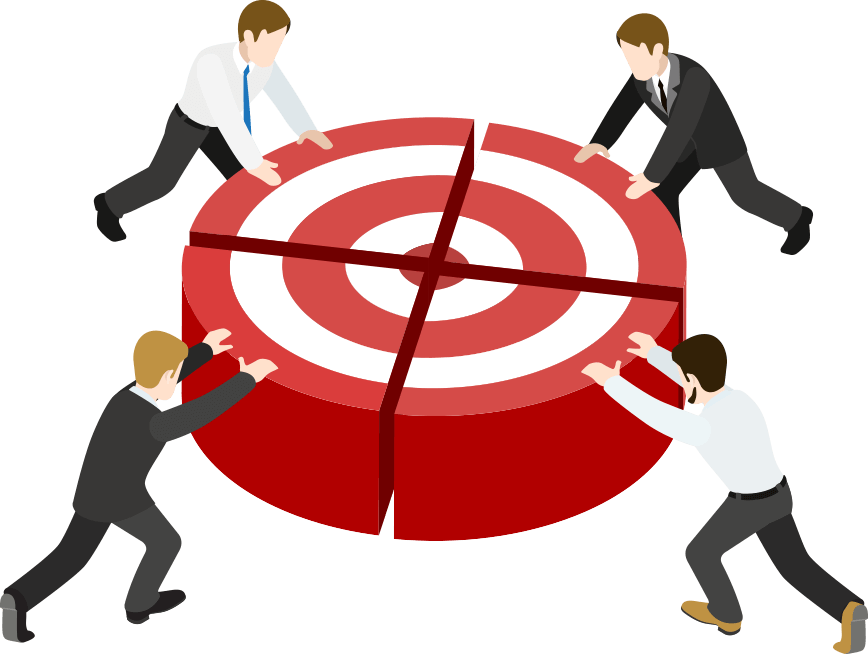 高效团队的特征
集思广益的团队原则
利用群体的智慧
头脑风暴法规则
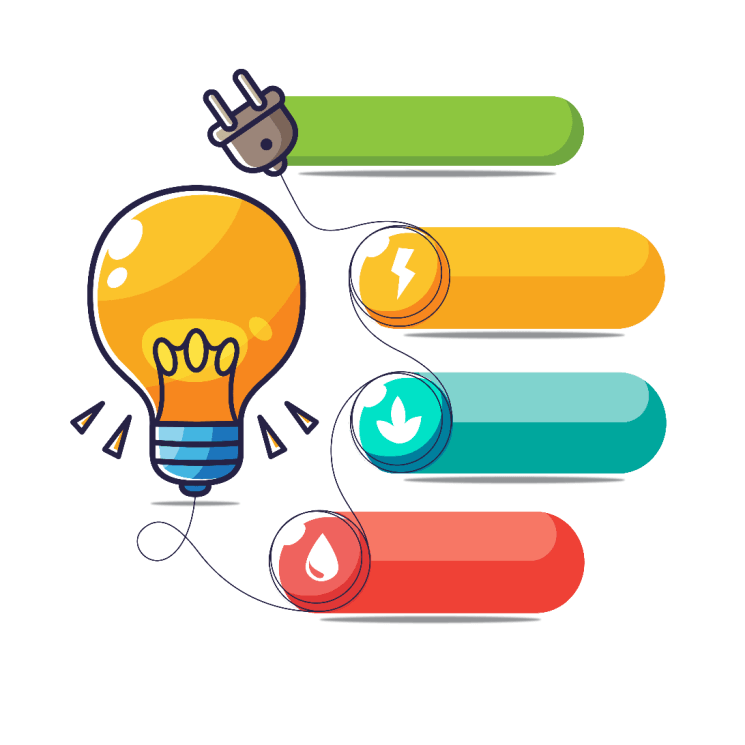 －不批评別人的意见；
－欢迎奇特的构思；
－不突出个人表现，人人参与；
－注重质量而不是数量。
PART 06
团队士气、冲突与评估
Team morale conflict and evaluation
团队士气的定义
团队士气即团队精神
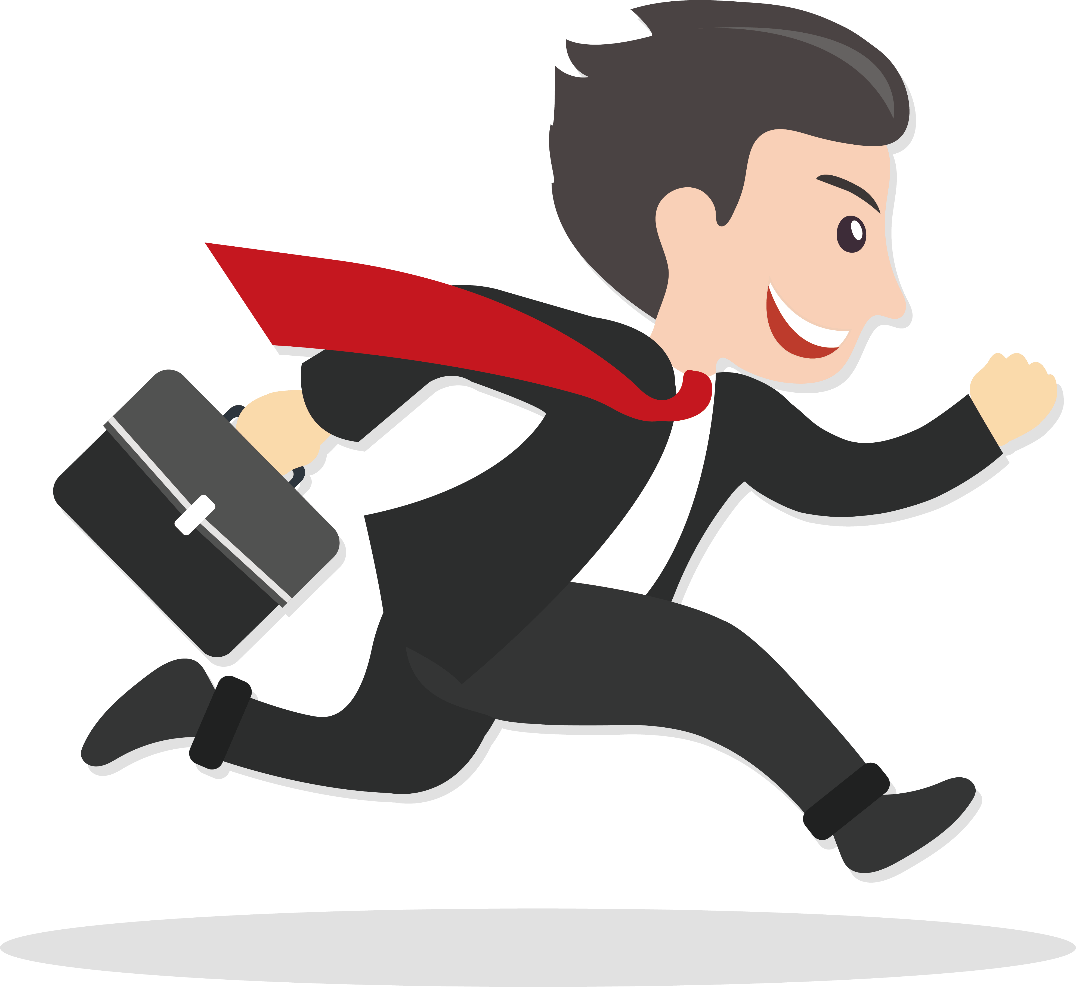 团队成员愿意为实现团队目标而奋斗的精神状态和工作风气
影响团队士气高低的因素
优秀的领导者及领导集体
良好的信息沟通
团队内部团结和谐
对团队目标的认同
团队成员对工作产生的满意度
利益分配的合理性
恢复士气的技巧
保持一种理智乐观的态度
01
提醒每位成员，只有团队成功，个人才能受益
02
恢复士气技巧
关于团队在哪些方面做得更好，应当持积极态度，并提出友善的意见
03
在团队受挫、萎靡不振时，要善于寻找工作中的“小小的成功”
04
团队冲突的定义
什么是团队冲突
个人或团队之间由于对同一事物持有不同的态度与处理方法而产生的矛盾，这种矛盾的激化统称为冲突。
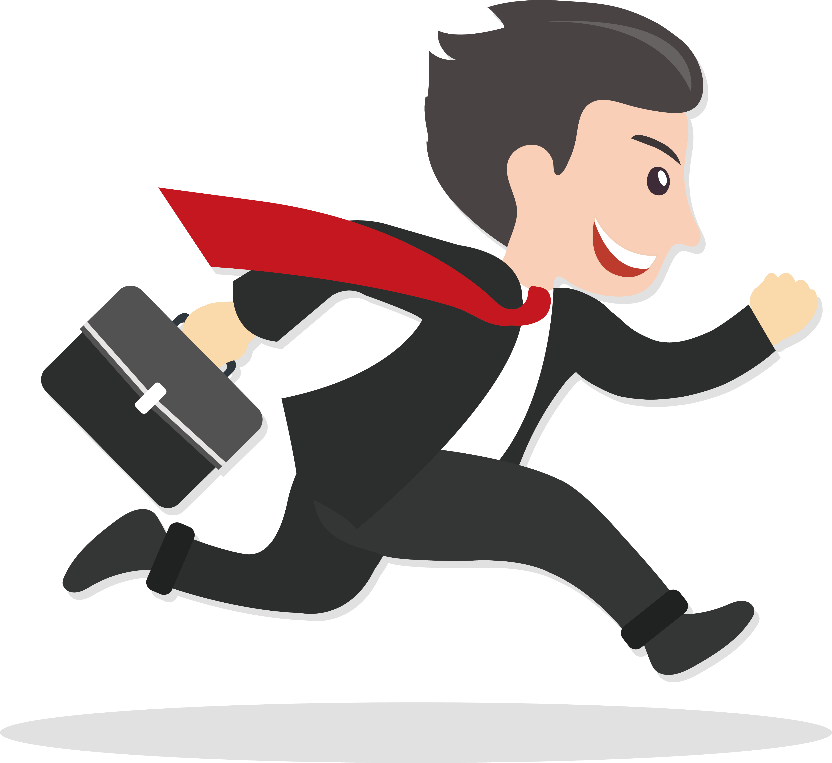 团队冲突是每个团队功能发挥时的正常部 分。适当处理能够协助团队找到更好的解决办法并为未来的合作建立起牢固的基础。
什么是团队冲突
冲突的几种表现形式
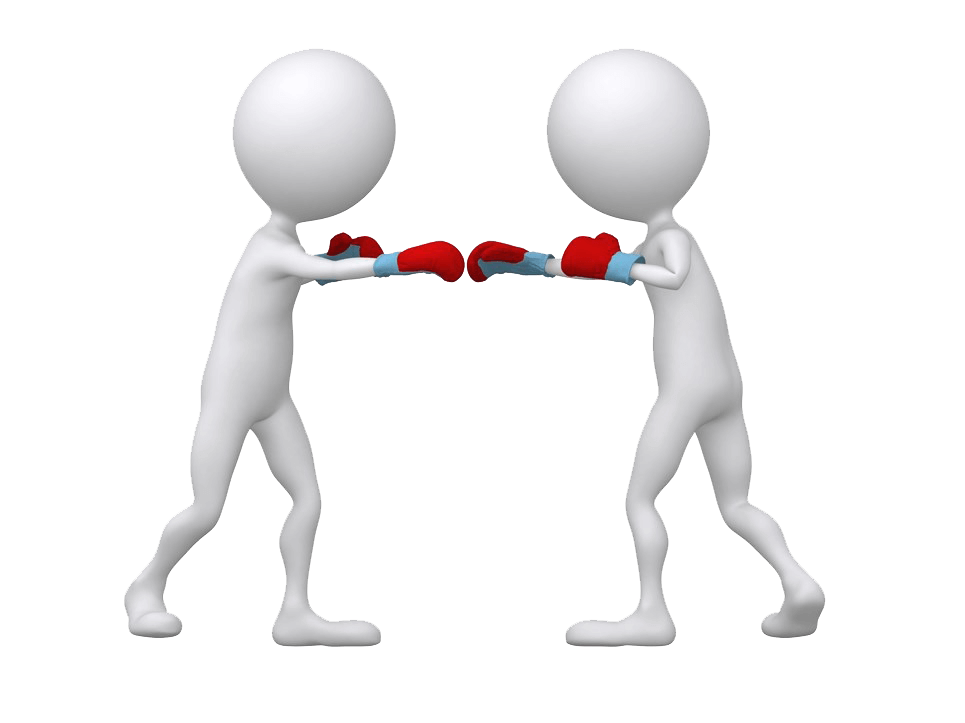 争论
竞争
对抗
导致冲突的原因
期望值与最终结果出现偏差
在需要、目标和价值观等方面有分歧
不愿意带着问题工作
言谈、动机、行为、境遇等方面存在理解上的偏差
什么是团队冲突
两种不同性质的冲突
建议性冲突
能产生出新的想法
有机会测试自己的能力
促使人们找寻新的途径
长期存在的问题得以显现并解决
激发兴趣和创造力
使人们纠正自己的观点
克服破坏性团队冲突的工具
针对问题, 而非个人。
关注于什么能做, 而非什么不能做。
鼓励不同观点和诚实的对话。 
用非责怪的方式表达你的感受。 
接受应属于你的问题。 
倾听他人的发言了解他的观点，之后表达你自己的观点。
对他人的观点表示尊重。
8. 在建立关系的同时解决问题。
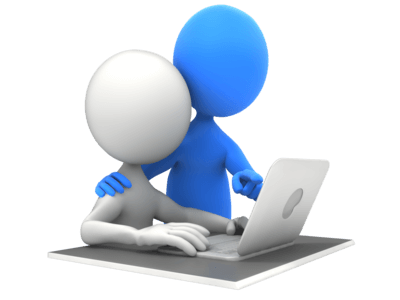 团队评估
共同的愿景和目标
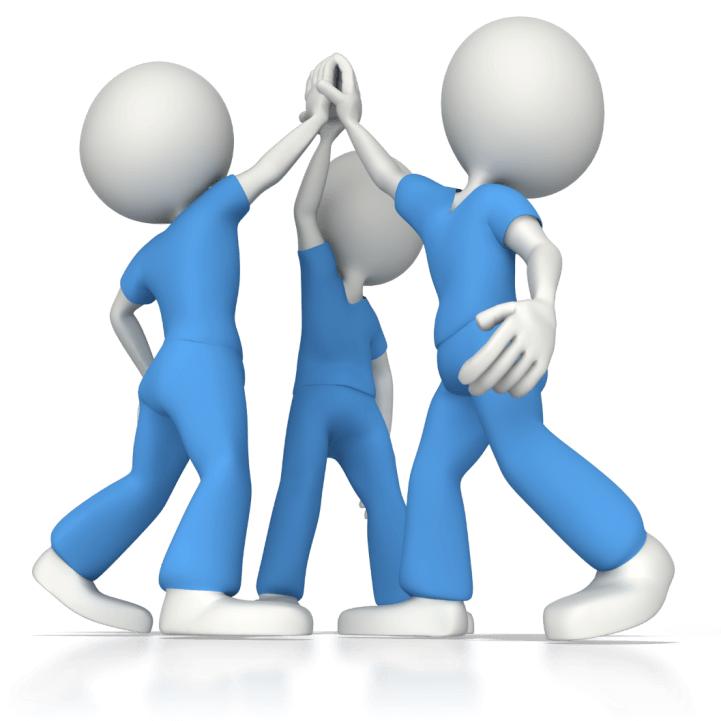 我们有一个共同的愿景和一组清晰定义的目标
我们以关键目标来衡量进步
我们都明白自己在团队中的角色和对自己的期望
我们非常协调地朝着目标前进，同时关注工作的结果
我们承诺高标准、高质量完成任务
团队评估
开放式沟通
我们倾听其他成员的身音
我们有足够的信息去独立或协同工作
我们全都参加团队的会议和讨论
我们直抒几见
我们勇敢地面对并且开诚不公地处理不同意见
团队评估
相互信任和尊重
我们接受他人意见并坦言已见
我们相互坦诚相待
考虑每一个人的意见
我们为整个团队而感到自豪
我们都被认为是有价值的，得到信任并受到尊重
04
03
02
05
01
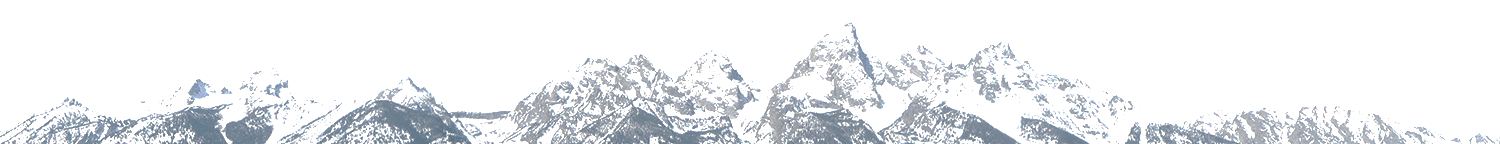 团队评估
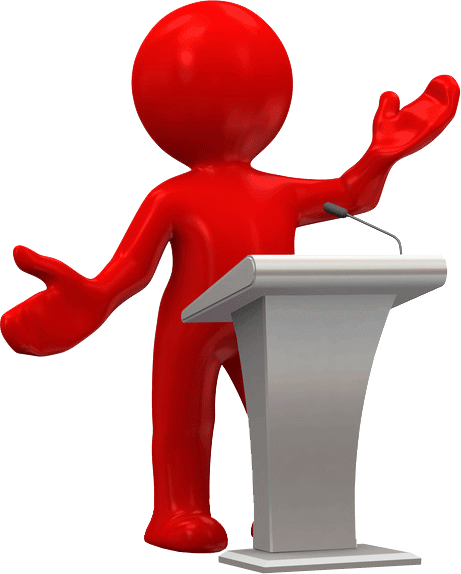 共享领导权
我们进行重要的团队决策
我们共享团队的领导权
我们相互鼓励
我们对整个团队提供不断的支持和鼓励，并且庆祝个人和团队取得的成就
团队成员要从“我们”来考虑问题，而不要以“我”来考虑问题
团队评估
有效的工作程序
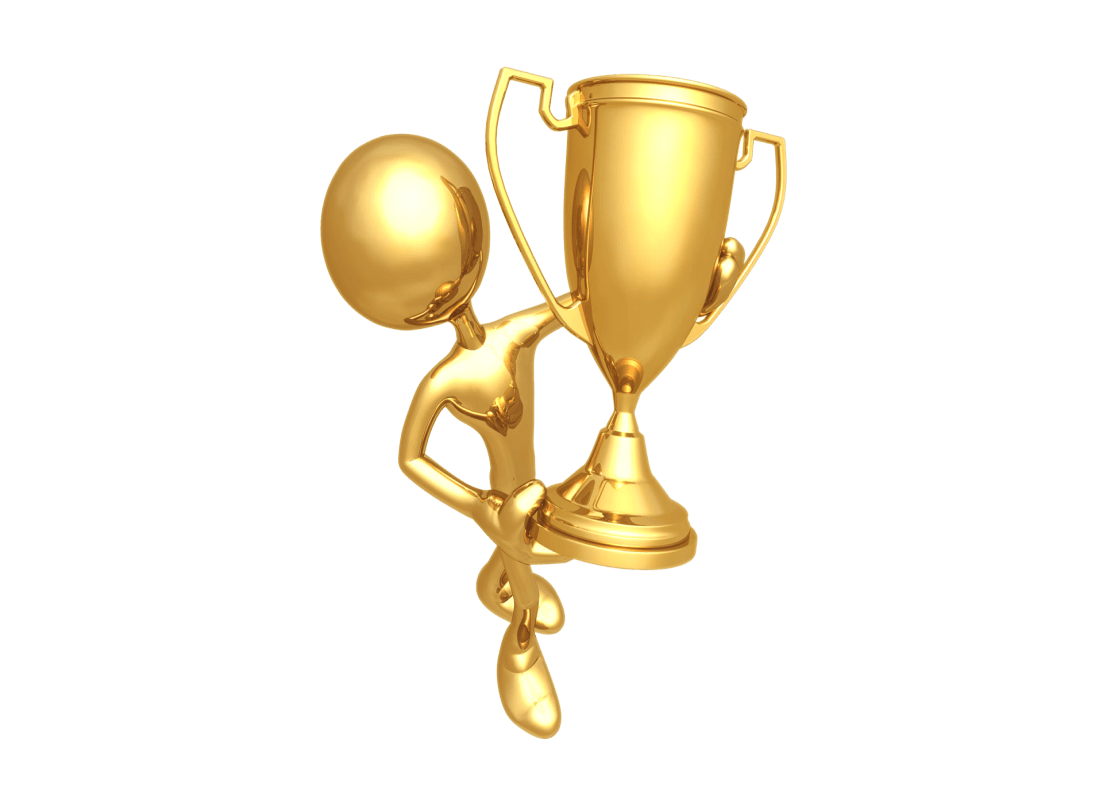 我们鼓励创造和创新
我们使用有效的程序来安排和跟踪任务与项目
我们的政策，规定和原则是帮助团队成员更有效和容易的工作
我们的团队有所需的资源去做我们的工作
确定团队成员的变革需求并且对这些需求作出反应
团队评估
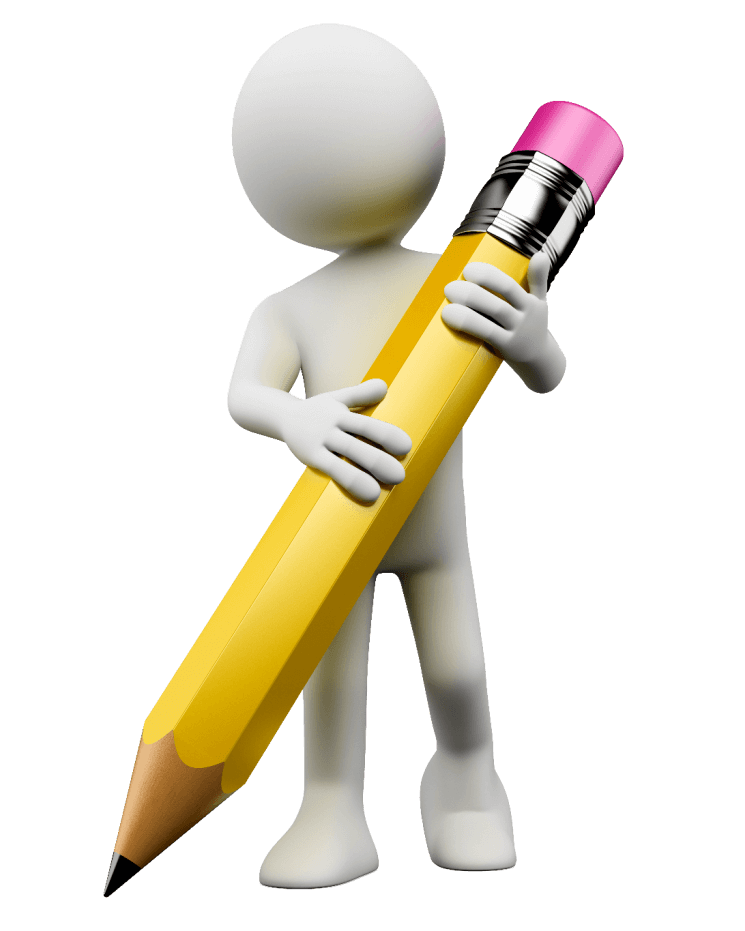 团队成长
我们认可并充分利用每个成员的不同技能、知识和力量
我们快速研究不同的价值和方法
我们要努力避免“一言堂”团队
我们选择新的团队成员
我们从客户方寻求信息，观点和意见
团队评估
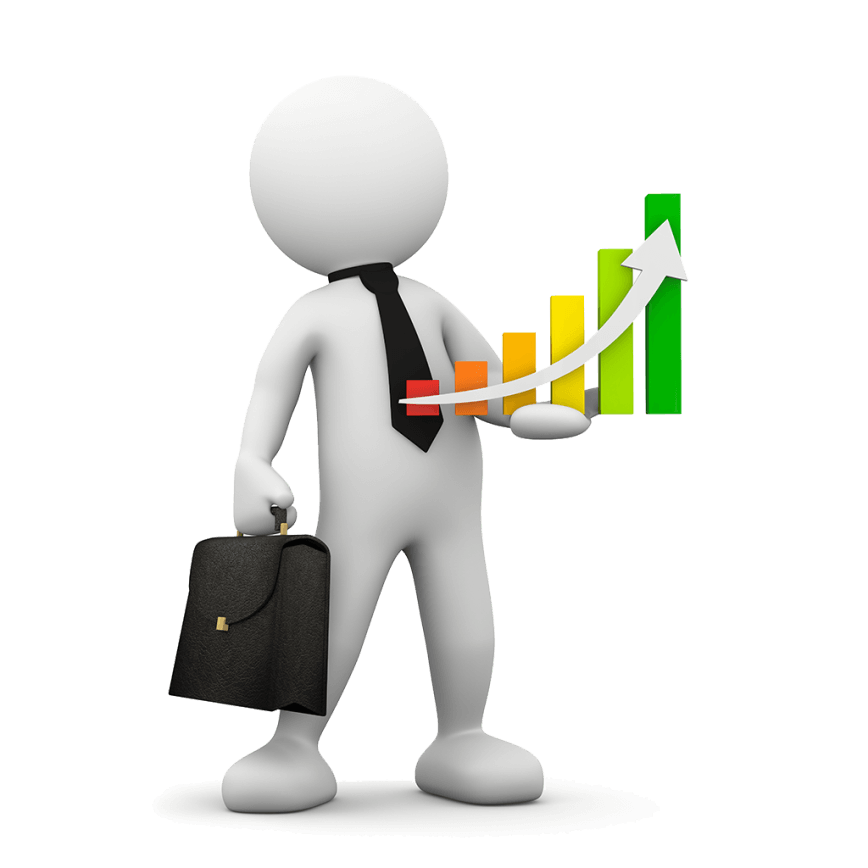 变革适应性
我们向得到公认的流程挑战
对变化我们能作出及时的灵活的反应
确定团队成员的变革需求并且对这些需求作出反应
我们把变革当作是成长和提高的机会
团队评估
持续改进
我们易于承认错误，并从错误中吸取教训
我们三思而后行
我们有能力做工作
我们关注自己与团队的相互关系
我们听取个人和团队的意见并相互学习
谢谢您的聆听
LOGO
更多精品PPT资源尽在—优品PPT！
www.ypppt.com
PPT模板下载：www.ypppt.com/moban/         节日PPT模板：www.ypppt.com/jieri/
PPT背景图片：www.ypppt.com/beijing/          PPT图表下载：www.ypppt.com/tubiao/
PPT素材下载： www.ypppt.com/sucai/            PPT教程下载：www.ypppt.com/jiaocheng/
字体下载：www.ypppt.com/ziti/                       绘本故事PPT：www.ypppt.com/gushi/
PPT课件：www.ypppt.com/kejian/
[Speaker Notes: 模板来自于 优品PPT https://www.ypppt.com/]